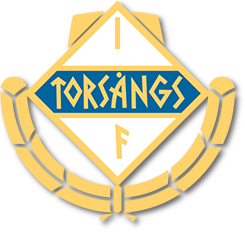 Föräldramöte Torsångs IF F11
2022-04-13
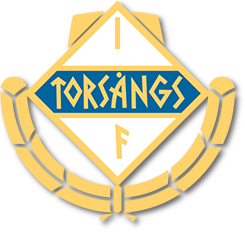 Avgifter
Medlemsavgiften är 200kr/år
Medlemsavgiften måste vara betald för att få spela match (för försäkringens skull)

Träningsavgifter 2022
Bollek är undantagna från träningsavgift
3 mot 3 & 5 mot 5  - 500kr 
7 mot 7 - 900kr
9 mot 9 & 11 mot 11 – 1100kr

Totalt 1100kr, faktura kommer på mail
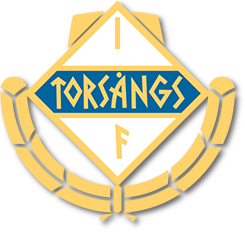 Laget.se
Vi använder laget.se för kommunikation och utskick
https://www.laget.se/torsangsif_f11

Kontrollera att kontaktinformation stämmer och uppdatera gärna med en aktuell bild på ert barn

Alla spelare måste ha fullständigt personnummer angivet för försäkringens skull, samt för att föreningen ska få aktivitetsstöd

Föräldrar med personnummer angivet räknas som medlem och faktureras medlemsavgift
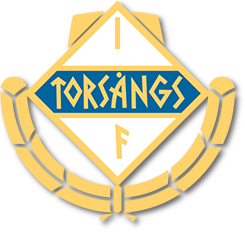 Träningar
Träningstider läggs upp på laget.se och kallelser skickas ut inför varje träning
För att kunna planera träningen önskar vi besked om deltagande dagen innan träning

Har man anmält deltagande räknar vi med att ni dyker upp, ändra närvarostatus på laget.se ifall ni får förhinder (fram till 15min innan träning)

Var på plats minst 10min innan träningstiden börjar - Nykissade, knutna skosnören och gärna ätit en frukt eller mellis
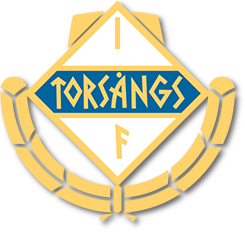 Matcher
F11 är anmält till seriespel i division 6, 7 mot 7

Alla matcher läggs in på laget.se, lägg in dessa datum i era kalendrar!

Kallelser skickas ut 1-2 veckor innan match

Svara på kallelser så snart som möjligt så att vi kan kalla in ersättare vid behov
[Speaker Notes: När vill ni ha kallelser?]
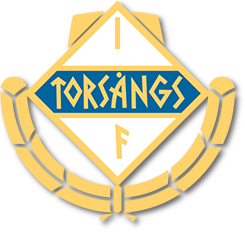 Tänk på att..
barnen inte får använda utrustning som kan vara farlig eller ha på sig något som kan orsaka skada på sig själv eller andra spelare -  alla typer av smycken (halsband, ringar, armband, öronringar, läderband, gummiband, klockor etc.) är förbjudna och måste tas bort 
Gäller vid träning och match!
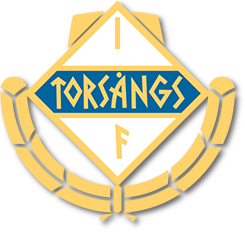 Lagföräldrar
Föreningen önskar att varje lag utser lagföräldrar som hjälper tränarna med uppgifter utanför fotbollsplanen

Lagföräldrar under 2022 är
Sofie Andersson & Janike Rudert
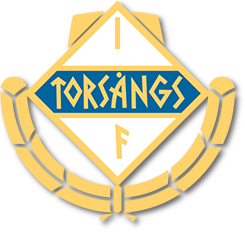 Cuper
Dalecarlia Cup
30 juni – 3 juli

Årets höjdpunkt, prioritera dessa dagar!

Ev. lokal cup efter semesterperioden
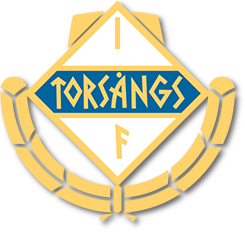 Cuper & lagkassa
Föreningen betalar Dalecarlia Cup + ytterligare en lokal cup

Bidrag till ”bortacup” (t.ex. Timrå)
TIF betalar anmälningsavgift + 400kr/deltagare
TIF betalar avgiften för 2st ledare

Föreningens policy är att cuper får kosta max 500kr/barn från egen ficka = Behov av att fylla på lagkassan
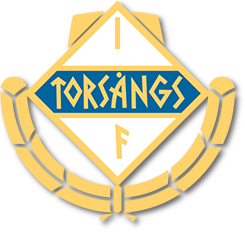 Värva stödmedlemmar
Föreningen ger oss chansen att stärka lagkassan genom att sälja stödmedlemskap i TIF
Föreningen och laget delar på pengarna, varje lag får 100kr per sålt medlemskap till lagkassan

Ambitionen är att alla spelare värvar tre stödmedlemmar innan 15 maj
Stödmaterial delas ut vid nästa träning
(det behövs namn, personnummer och e-post till nya medlemmar)

Vinnande lag premieras med glassfest
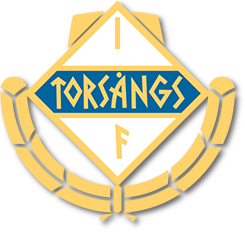 Andra förslag till lagkassan?
Newbody, toapapper, kryddor, Dalarabatten etc.?
Försäljning vid matcher?
Lagsponsorer?

Lagföräldrar ansvarar för att delegera uppgifter

Swishnummer till F11’s lagkassa
1235 13 99 28
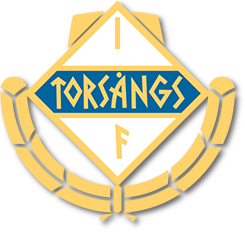 Kläder
Matchtröjor kommer att delas ut

I övrigt är det blå shorts och fotbollsstrumpor som gäller

Profilkläder för Torsångs IF finns att köpa via Stadium Team Sales https://www.stadium.se/foreningar/1736776
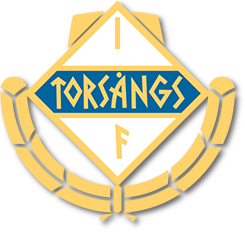 Midsommar
Laget kommer att få uppgifter att utföra på midsommar, t.ex. parkeringsvakt, chokladhjul, lotteristånd etc.

Lagföräldrar samordnar och fördelar uppgifter
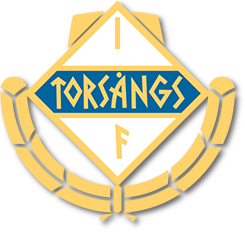 Andra uppgifter
Laget ansvarar för städning av klubbstugan under en vecka
Lagföräldrar samordnar städning

Städning av omklädningsrum efter match
Lagföräldrar samordnar städning

Ev. städning/räfsning inför säsongsstart på gräsplanerna
Kallelse via laget.se
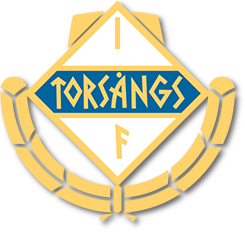 Sponsring
ICA Maxi Borlänge
Klubben får 1% av köpesumman om man scannar klubbens streckkod
Säg till så får ni klistermärken med streckkod


ICA Ornäs
Säg till om Torsångssponsring i kassan
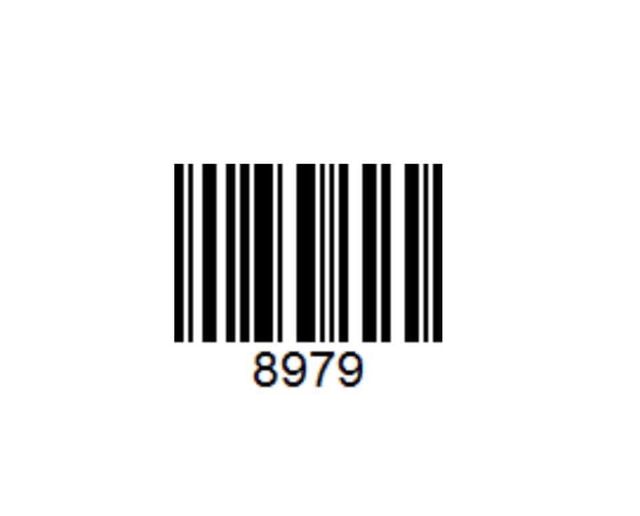 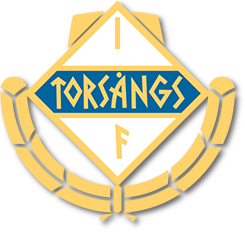 Sponsring, forts.
Svenska spel
Registrera Torsångs IF under ”Gräsroten”

Stadium
Registrera så att Torsångs IF får bonus


Vill ni bidra till föreningen på annat sätt? Hör av er!
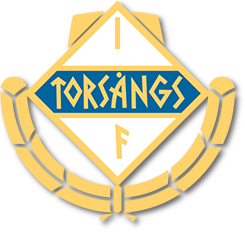 TIFs framtidsfond
Alla barn och ungdomar ska kunna spela fotboll i Torsångs IF, familjens ekonomi ska inte vara avgörande
Föreningen har en framtidsfond där man avsatt medel för att stötta barn i ekonomiskt utsatta familjer
Om en spelare har problem med avgifter/kostnader, hör av er till någon av tränarna så löser vi det
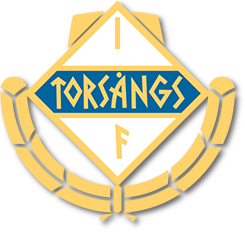 Tränare
Tränare
Simon Blomgren, 070-746 18 26
Robert Hellström, 070-395 92 06

Assisterande tränare
Callum Dolman
Malin Olsson
Ev. P-O Danielsson?
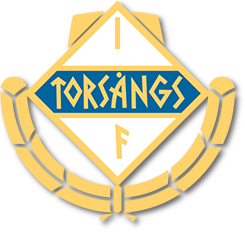 Fotbollsskolan
Landslagets fotbollsskola i Torsång
SvFF (landslagetsfotbollsskola.se)

Måndag-Torsdag vecka 25 (20-23 juni)
Kl. 09:00-15:00 alla dagar
Pris 850kr

De flesta från laget är anmälda, bra tillfälle för nya spelare att lära känna lagkamraterna

Anmälan är egentligen stängd, men maila ev. intresse till torsangsif@gmail.com